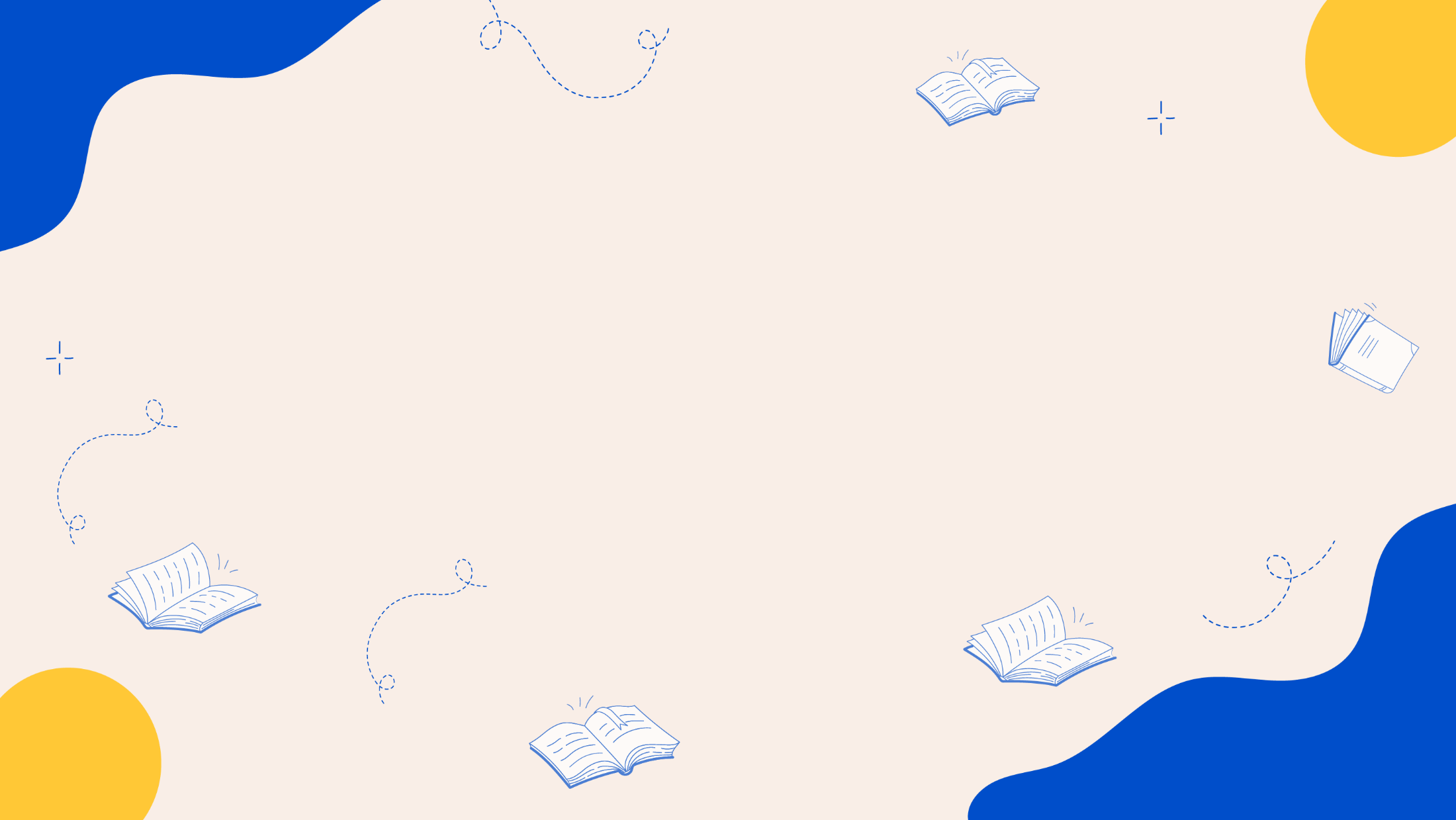 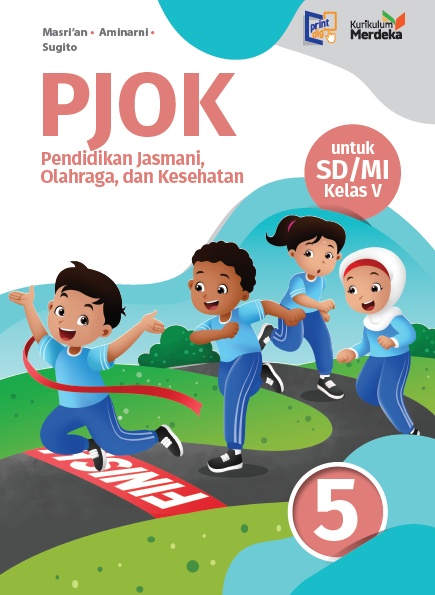 MEDIA MENGAJAR
Pendidikan Jasmani, Olahraga, dan Kesehatan
UNTUK SD/MI KELAS 5
Bab
10
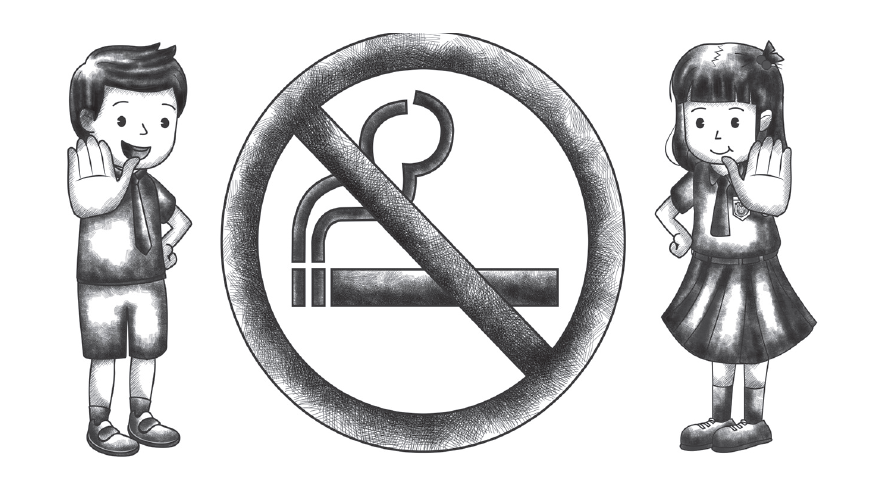 Tujuan Pembelajaran
Setelah mempelajari materi pada bab ini, peserta didik diharapkan dapat: 
10.1 Menjelaskan bahaya merokok bagi kesehatan tubuh; 
10.2 Menjelaskan bahaya minuman keras bagi kesehatan tubuh; 
10.3 Menjelaskan bahaya Napza dan obat berbahaya lainnya bagi kesehatan tubuh.
Bahaya Merokok, Minuman Keras, Napza, dan Obat Berbahaya Lainnya
[Speaker Notes: Jika terdapat gambar cantumkan sumber gambar dgn ukuran font 10pt]
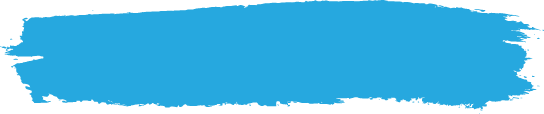 A. Rokok
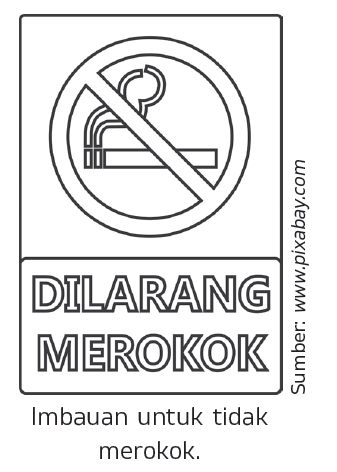 Rokok adalah lintingan tembakau yang dibungkus dengan kertas atau kulit jagung. 

Ada rokok yang murni terbuat dari daun tembakau saja. Ada juga yang ditambah dengan bahan-bahan lain, seperti cengkih, kemenyan, atau rempah-rempah lainnya.
1. Kandungan zat Berbahaya dalam Rokok
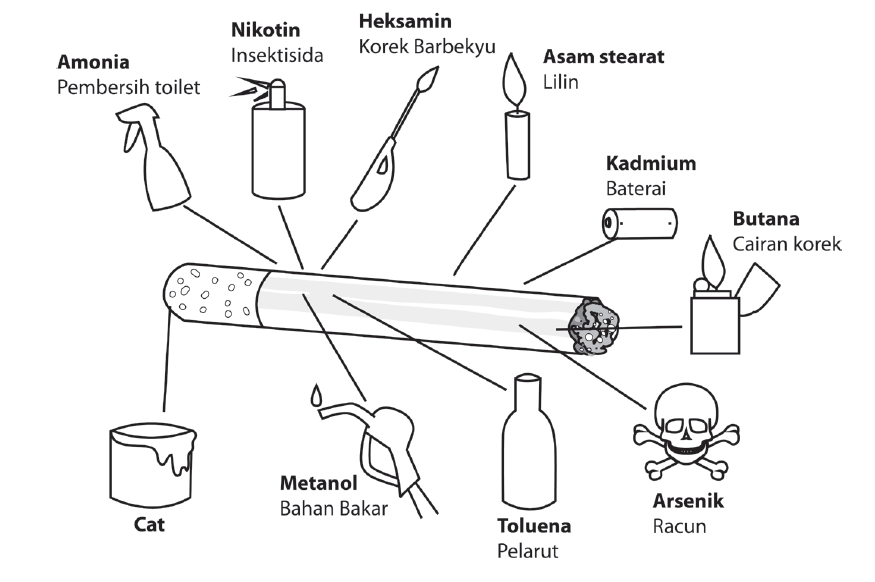 Rokok sangat berbahaya bagi kesehatan tubuh karena mengandung bermacam-macam zat yang dapat mengganggu kesehatan tubuh. mencuci tangan.
1. Kandungan zat Berbahaya dalam Rokok
Nikotin
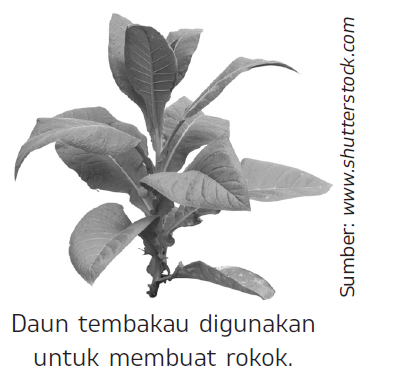 Tar
Karbon monoksida (CO)
Metanol
2. Bahaya Rokok bagi Kesehatan Tubuh
Penyakit jantung
Baik perokok aktif maupun pasif sama-sama memiliki risiko terkena penyakit akibat rokok.
Kanker
Katarak
Strok
Asma
3. Cara Menghindari Bahaya Rokok
Tidak mencoba-coba untuk merokok.
Tidak terpengaruh ajakan teman untuk merokok.
Jauhilah orang yang sedang merokok.
Ikutilah kegiatan yang positif, seperti berolahraga.
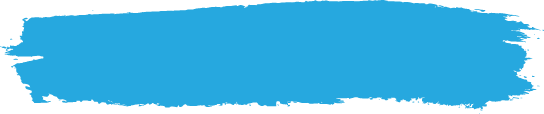 B. Minuman Keras
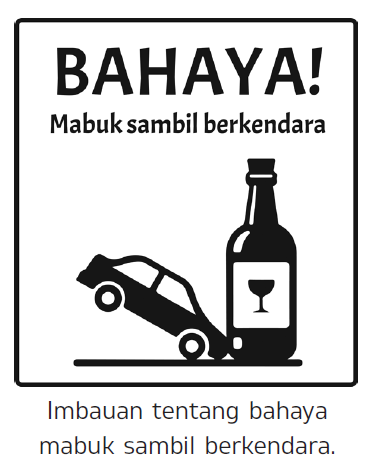 Minuman keras (miras) adalah minuman yang mengandung alkohol atau etanol. 

Etanol digunakan untuk keperluan pengobatan atau industri di bawah pengawasan yang ketat oleh dokter atau ahli.
1. Bahaya minuman keras bagi kesehatan tubuh
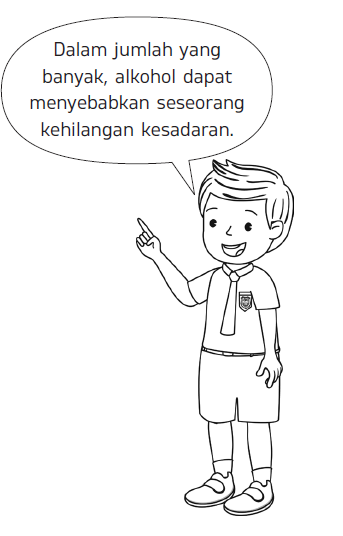 Gangguan fisik
Gangguan jiwa
Gangguan keamanan dan ketertiban.
2. Cara menghindari bahaya minuman keras
Tidak mencoba mengonsumsi minuman keras.
Tidak terpengaruh ajakan orang  untuk mengonsumsi minuman keras.
Jauhkan diri dari orang yang mengonsumsi minuman keras.
Isilah waktu luang dengan kegiatan yang bermanfaat, seperti kegiatan olahraga, hobi, kegiatan kerohanian, dan kegiatan seni.
Carilah informasi tentang bahaya minuman keras.
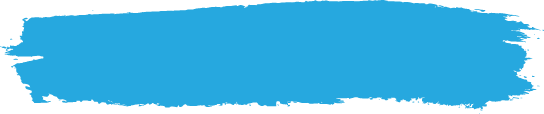 C. Napza dan Obat Berbahaya Lainnya
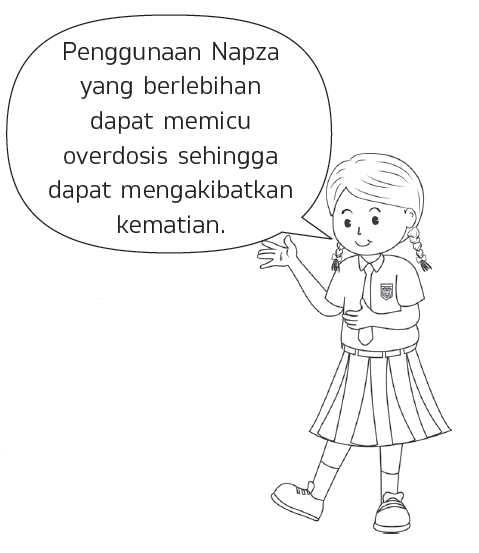 Napza adalah singkatan dari narkotika, psikotropika, dan zat adiktif. Napza termasuk zat psikoaktif, yaitu zat yang memengaruhi sistem saraf.
Bahaya napza dan obat berbahaya lainnya bagi 
       kesehatan tubuh
Menyebabkan penyakit hati, jantung, dan paru-paru.
Meningkatkan risiko kanker dan merusak sistem saraf.
Menyebabkan gangguan kesehatan kulit, ginjal, dan hati.
Menyebabkan penurunan fungsi otak dan melemahkan daya ingat.
Cara menghindari bahaya napza dan obat 
       berbahaya lainnya
Tingkatkan iman dan takwa kepada Tuhan Yang Maha Esa.
Hindarilah penggunaan Napza.
Bertemanlah dalam lingkungan pergaulan yang baik.
Isilah waktu luang dengan kegiatan yang positif.
Ciptakan hubungan yang baik dengan keluarga.